腎移植準備需知
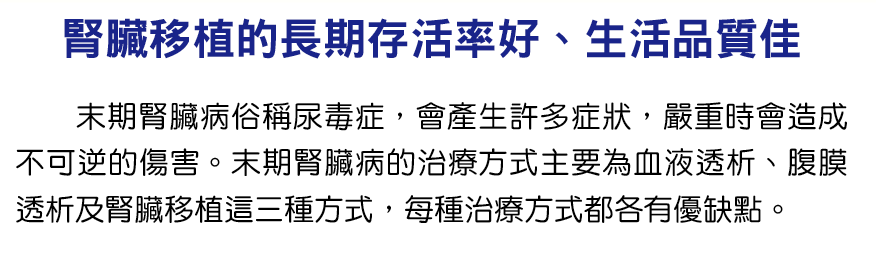 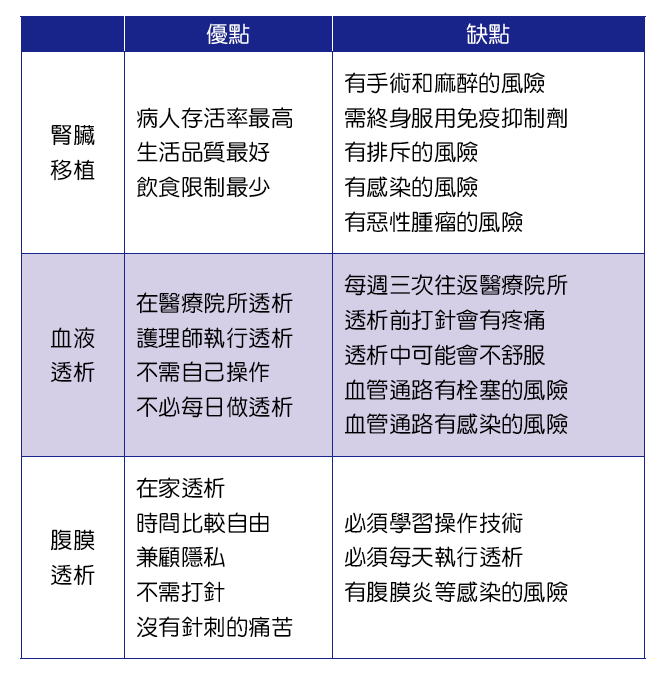 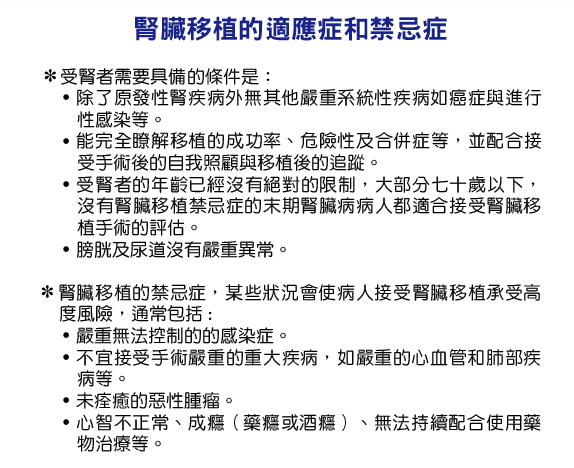 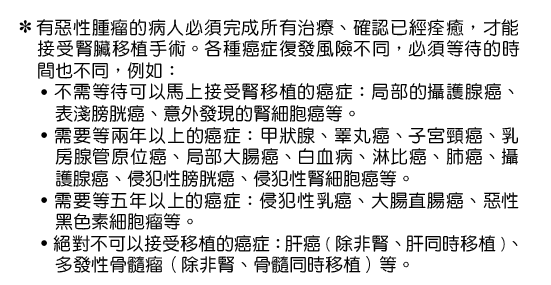 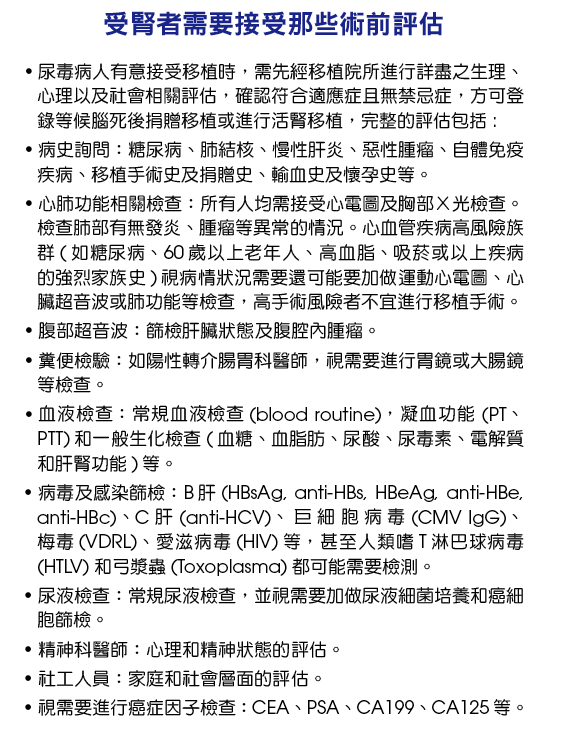 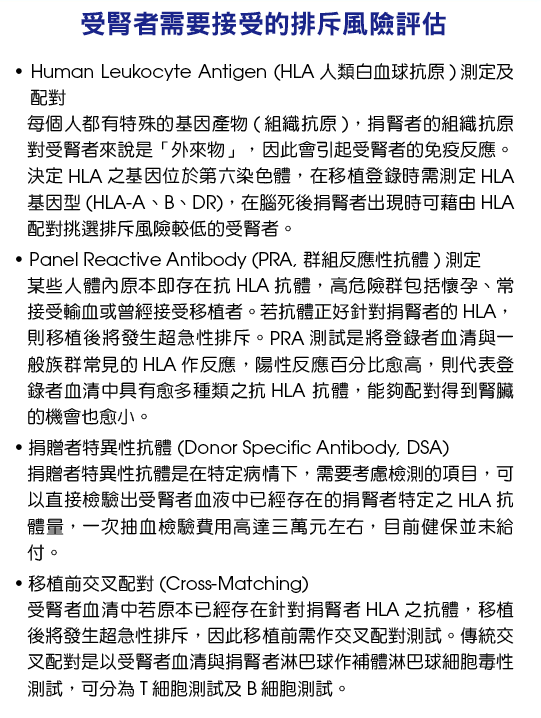 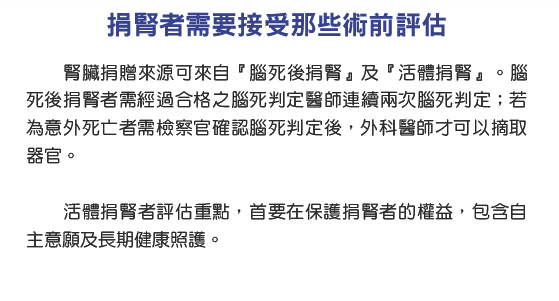 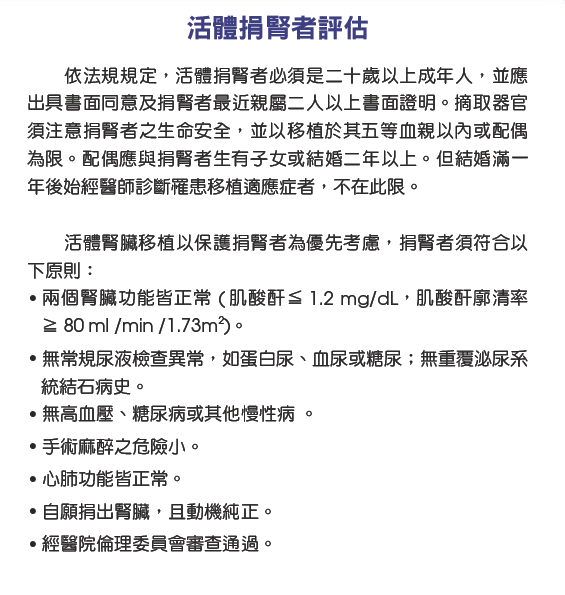 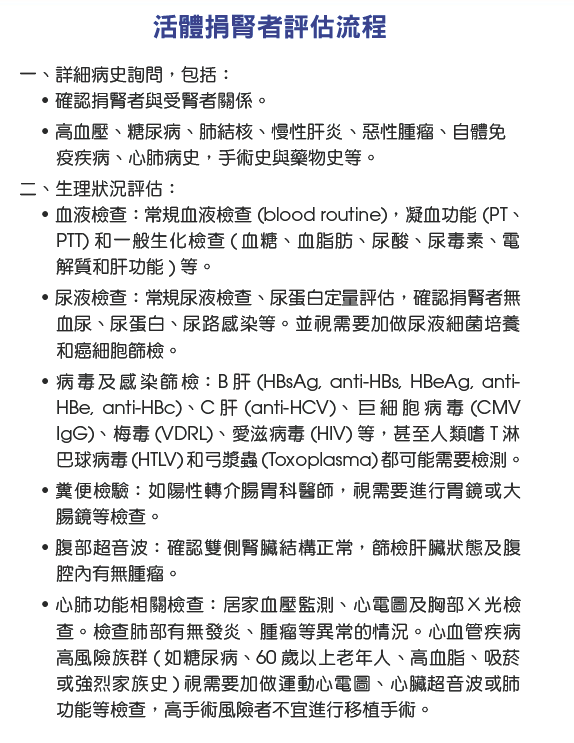 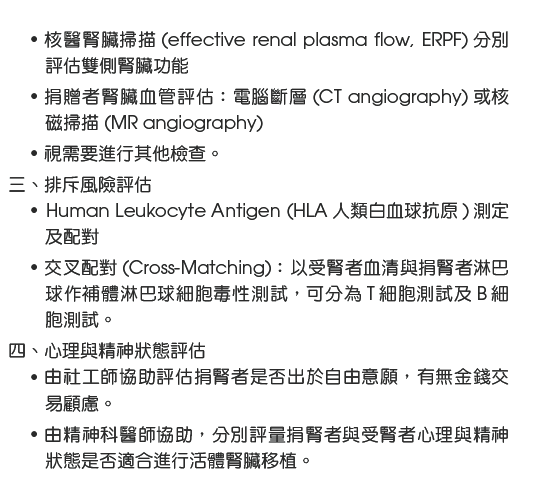 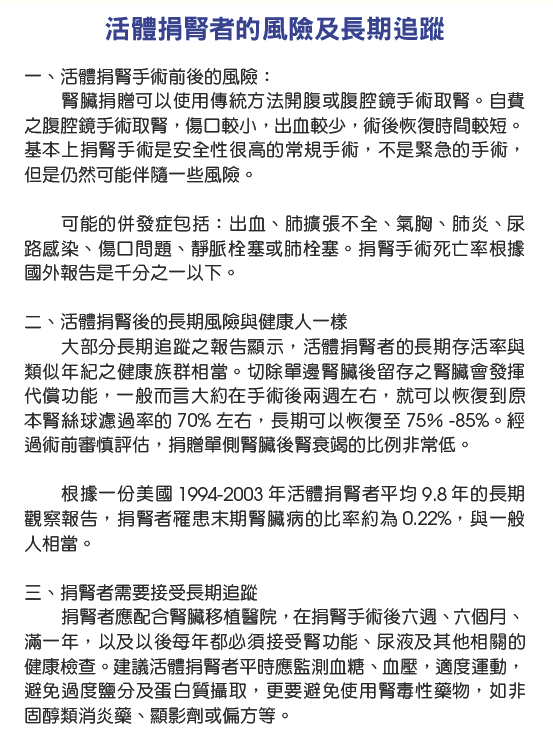 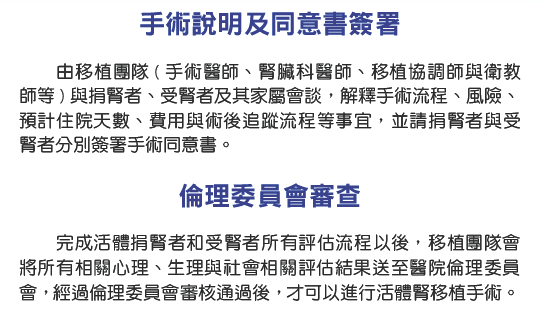 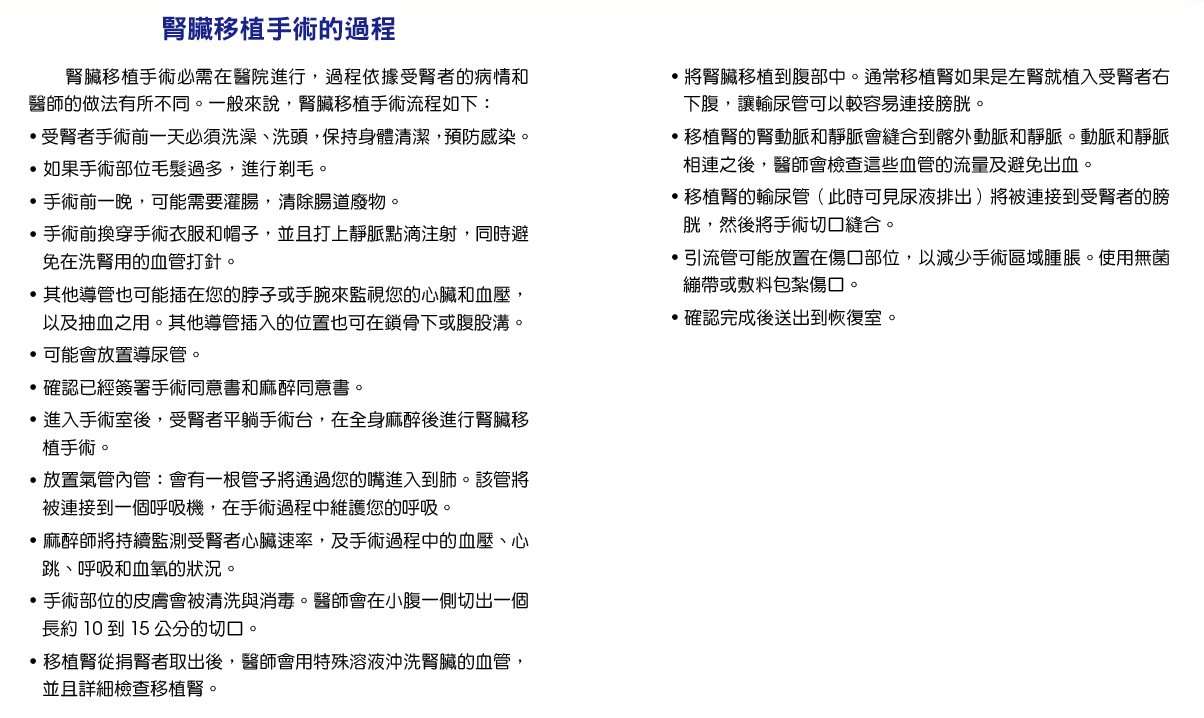 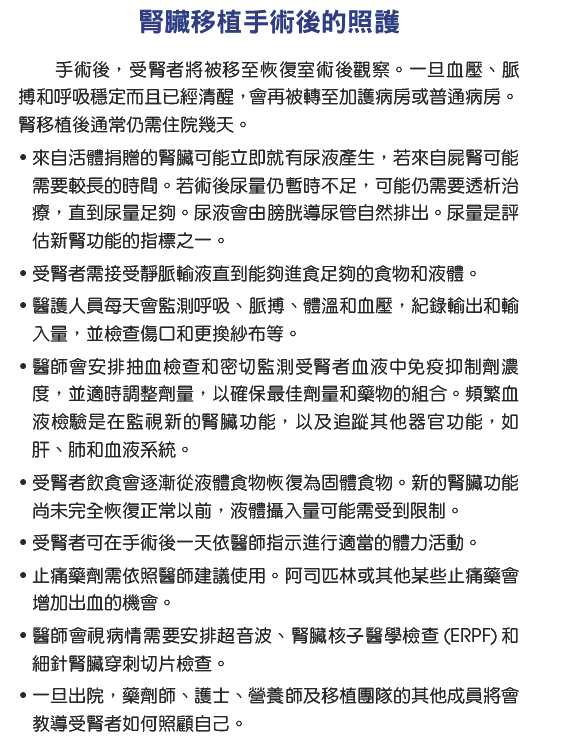 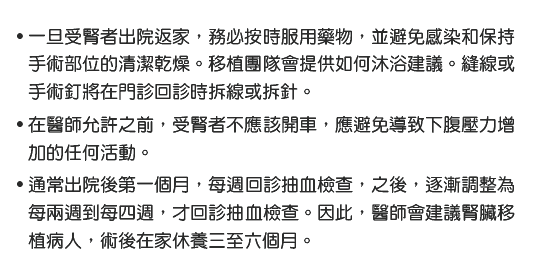 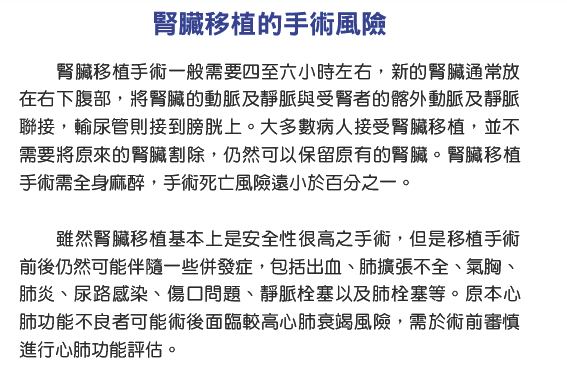 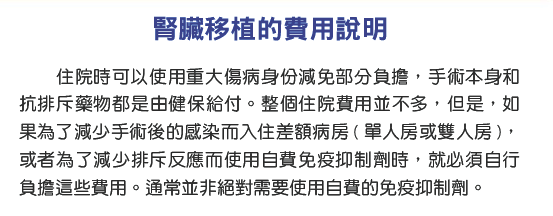 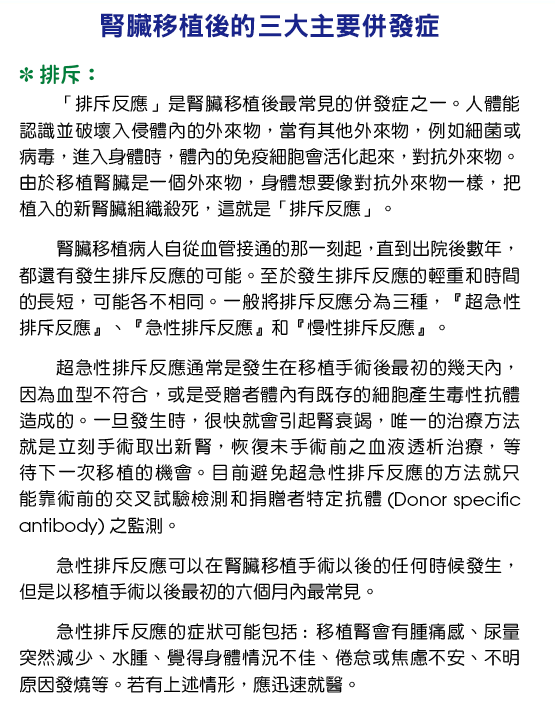 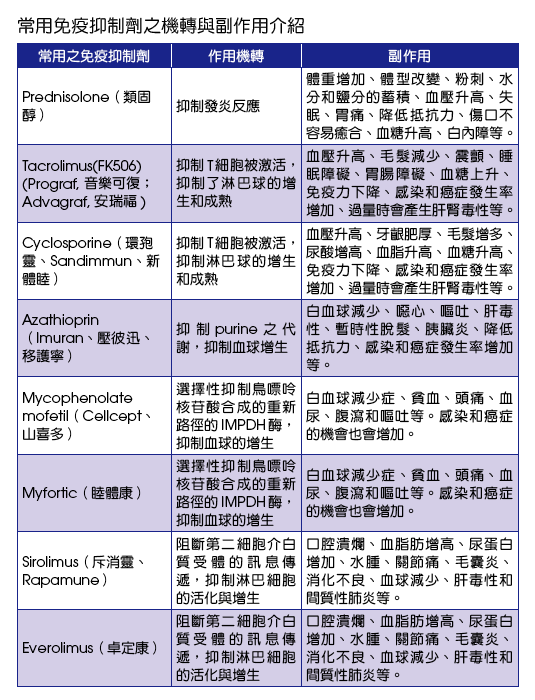 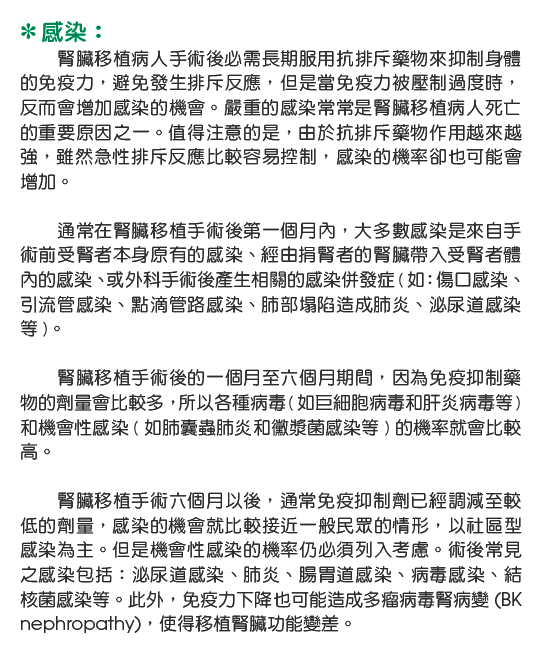 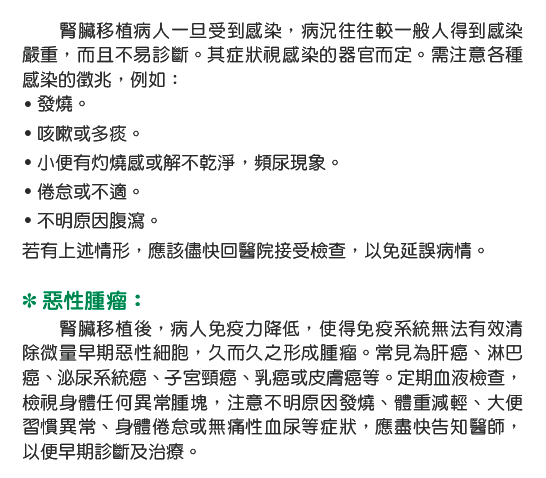 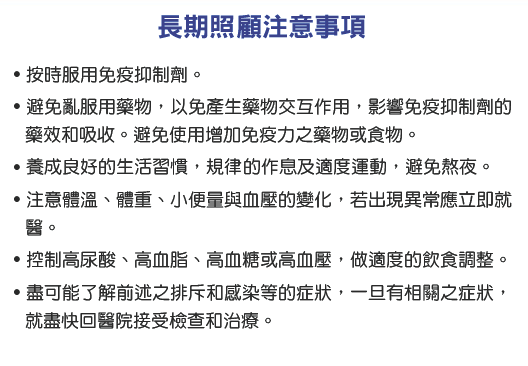 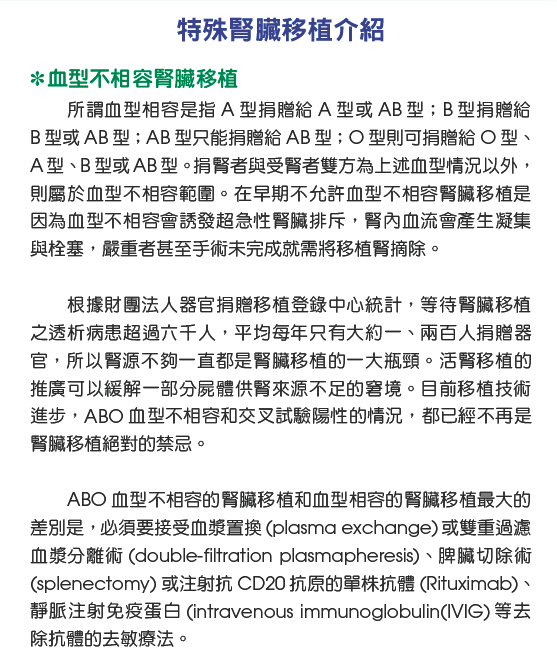 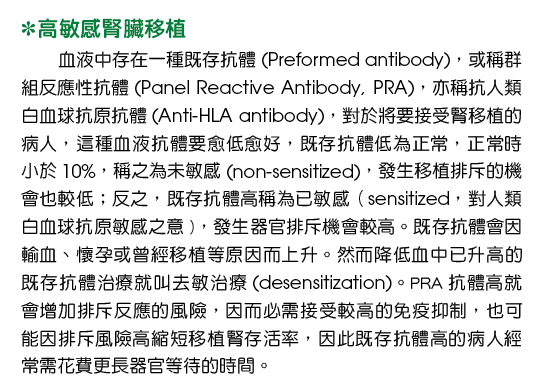 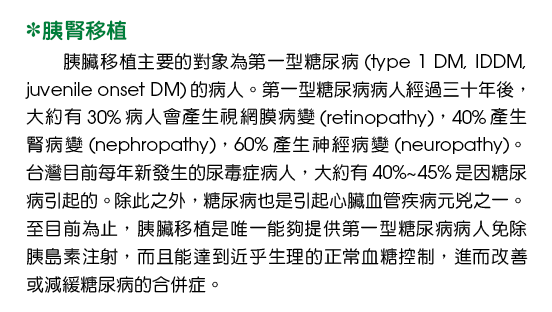 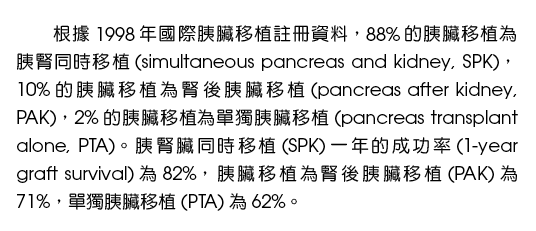 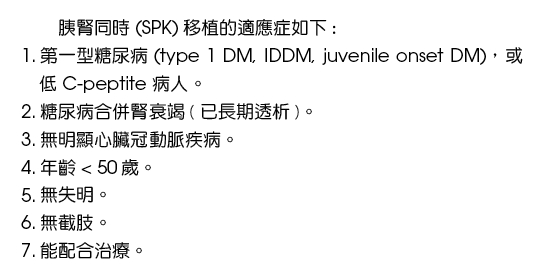 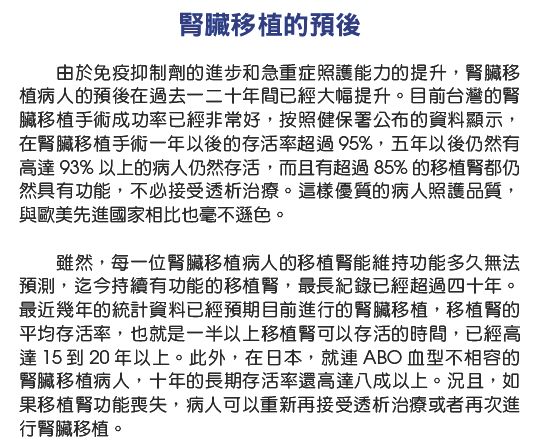 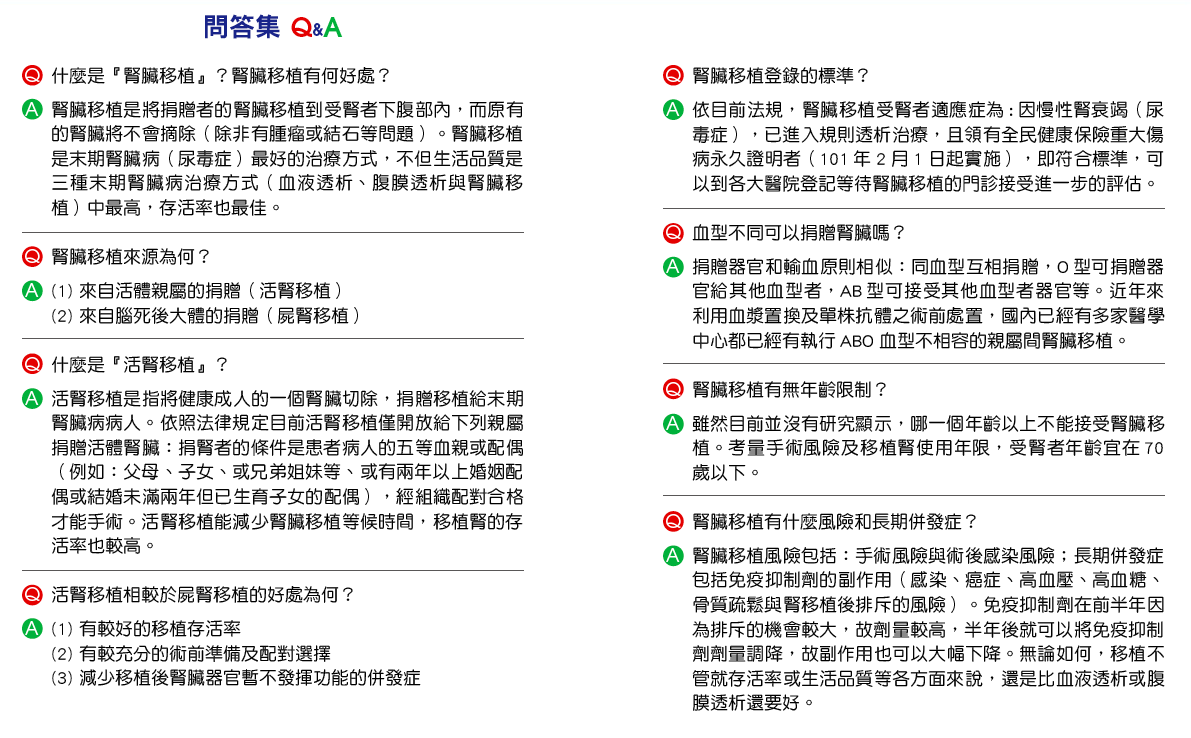 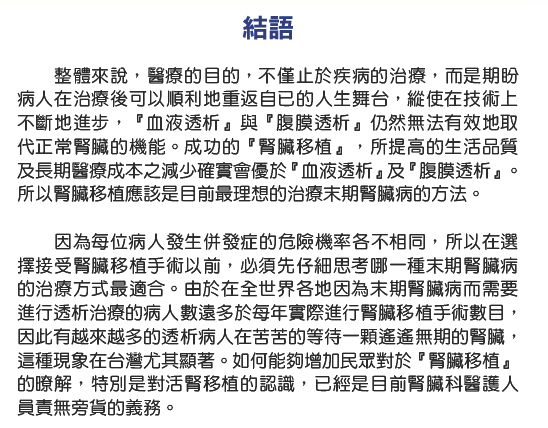